My dream house


Lana Bralić 5.b
My dream house is under the sea in the middleof the ocean.It is made of glass.
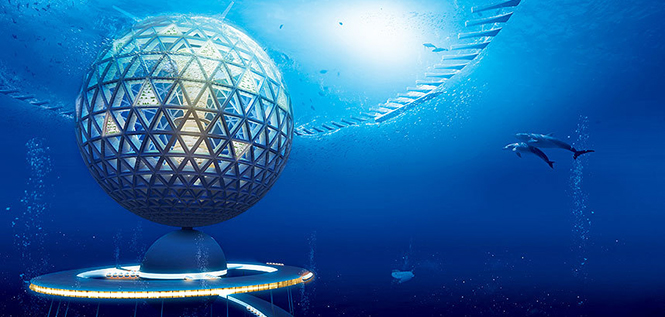 Inside the house there are four rooms:a living room,a bedroom,a kitchen and a bathroom.In the living room there is a sofa,big TV and lots of sea plants.In the kitchen there is a small table and four chairs.In the bedroom there is a bed and a big mirror decorated with shells.My favourite room is my bedroom.
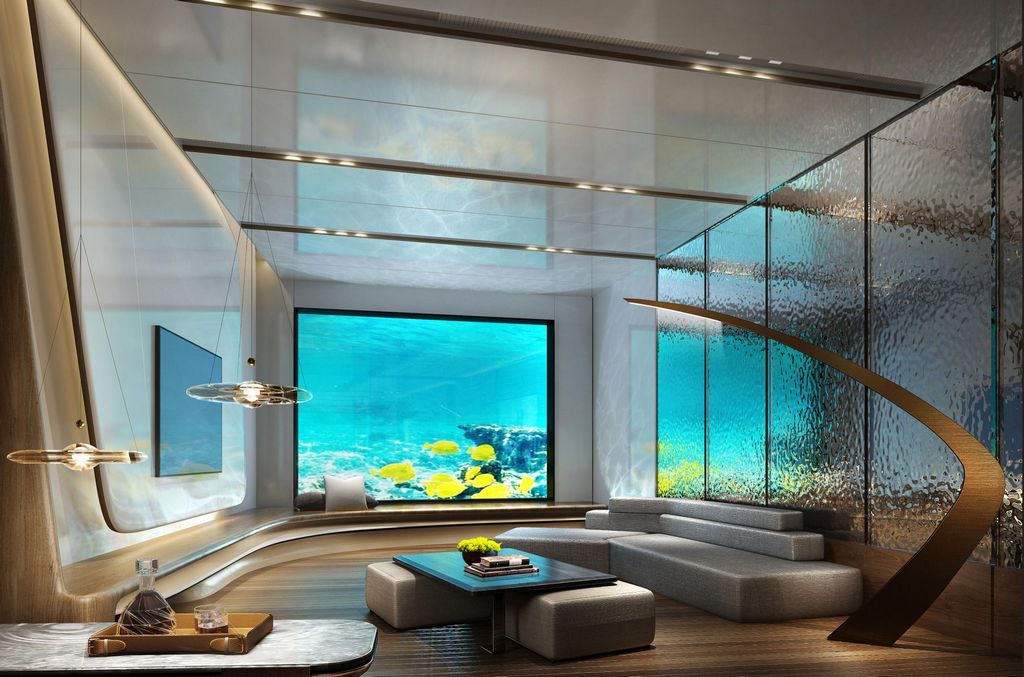 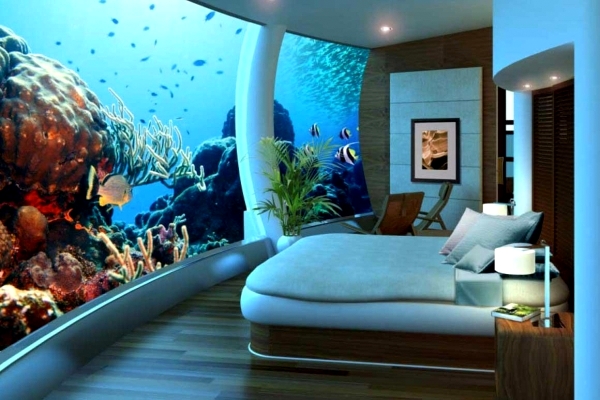 Source
https://www.google.com/search?q=ku%C4%87a%20na%20dnu%20moru&tbm=isch&tbs=rimg:CQIoMenpB2sEYbFUCGqraQDWsgIOCgIIABAAOgQIABAAQAE&hl=hr&sa=X&ved=0CBoQuIIBahcKEwjQi5qCjMr8AhUAAAAAHQAAAAAQCA&biw=1349&bih=600
Thank you for your attention